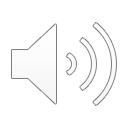 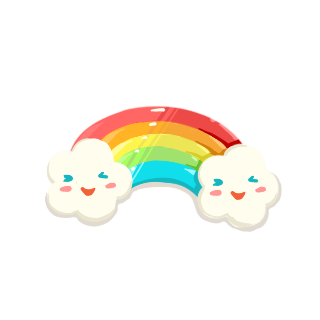 PHÒNG GIÁO DỤC  VÀ  ĐÀO TẠO QUẬN LONG BIÊN
TRƯỜNG TIỂU HỌC PHÚC LỢI
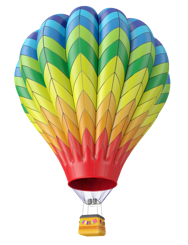 Toán
Tia số. Số liền trước, 
số liền sau ( tiết 1)
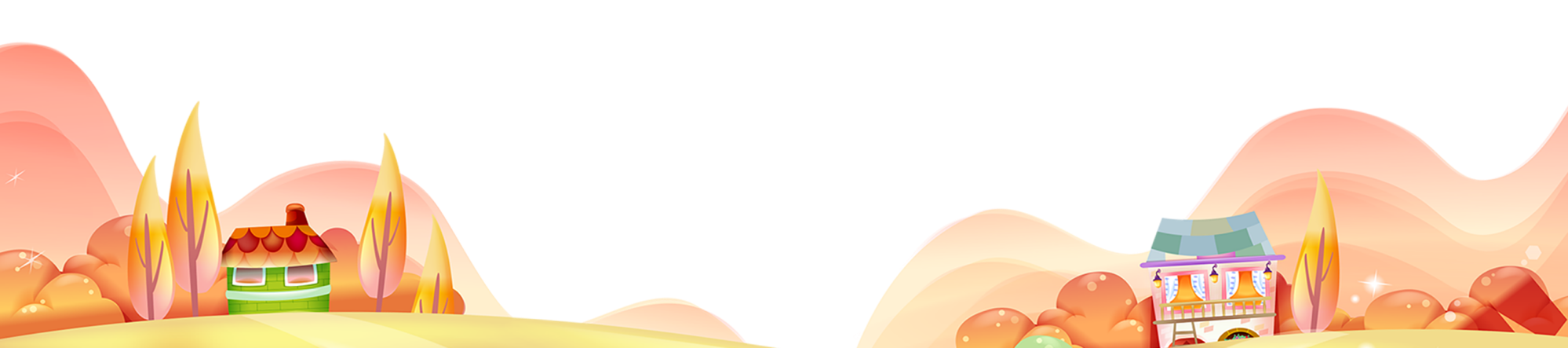 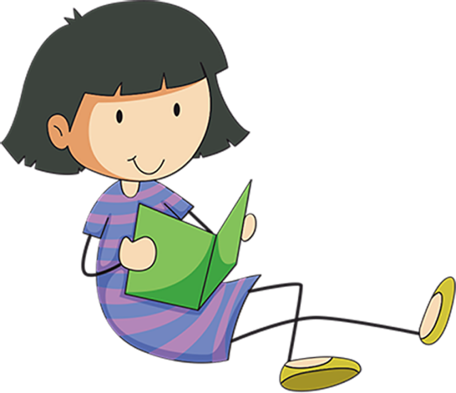 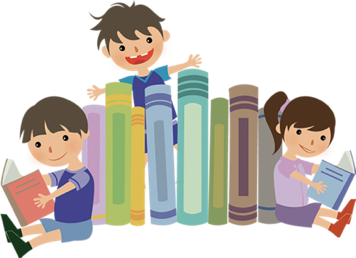 non
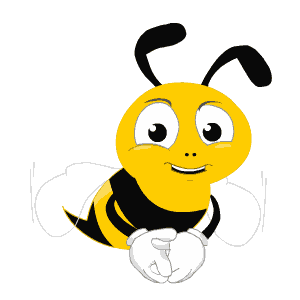 Ong
học
việc
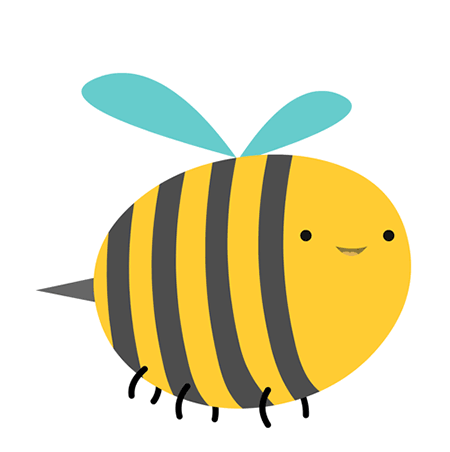 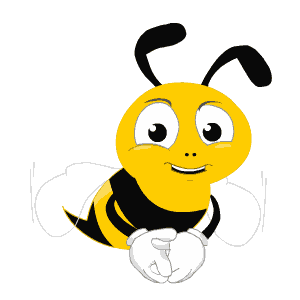 44 = 40 + ?
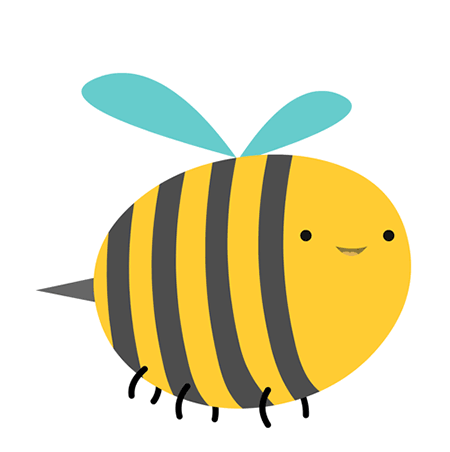 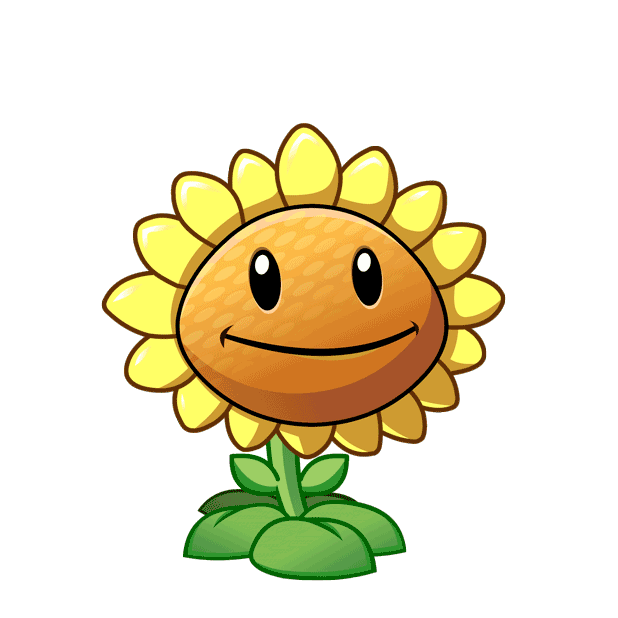 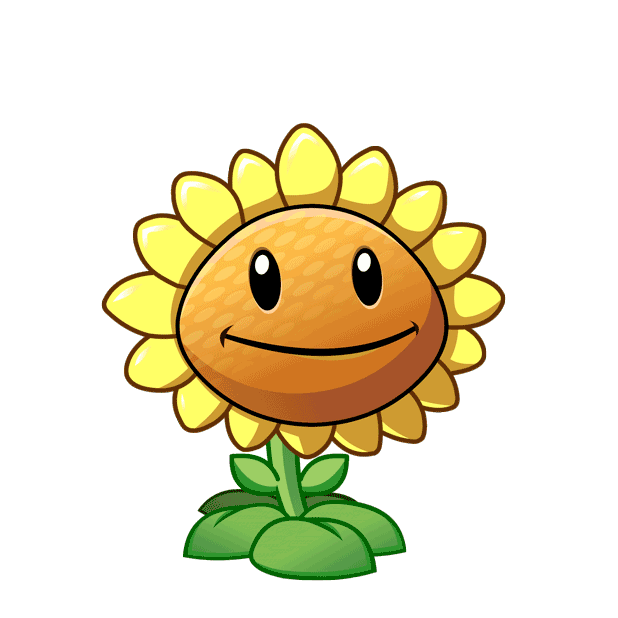 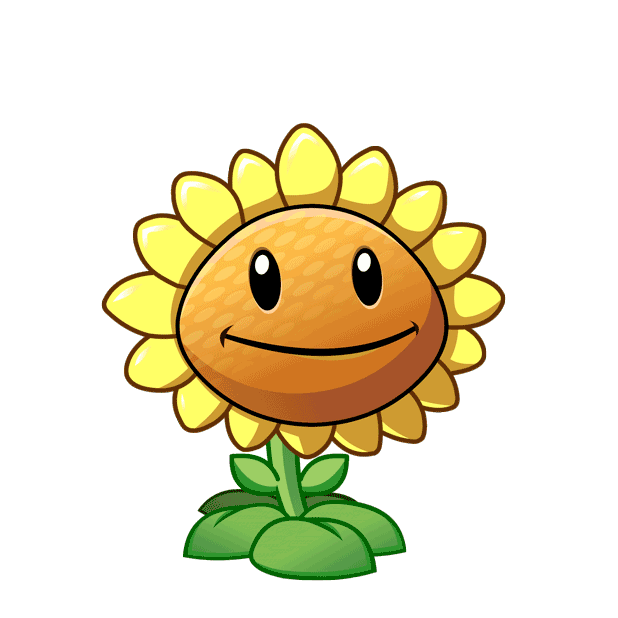 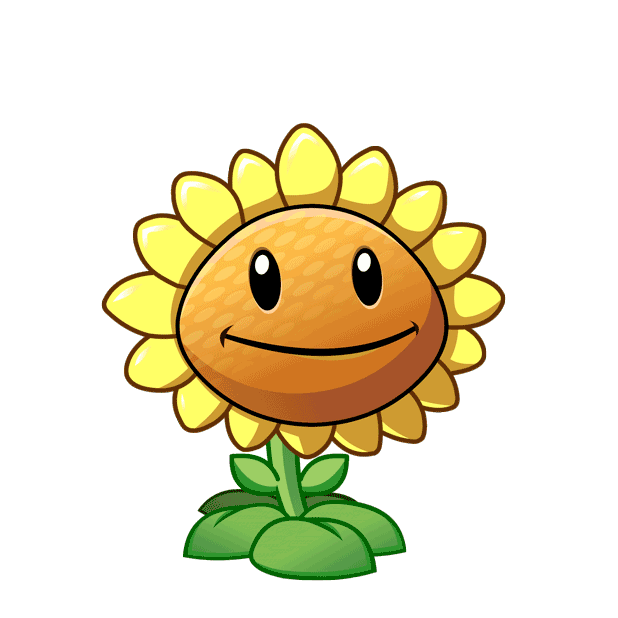 A. 4
B. 44
C. 40
D. 84
Chọn đáp án : nhấn vào bông hoa
Chuyển Slide nhấn vào ô đáp án
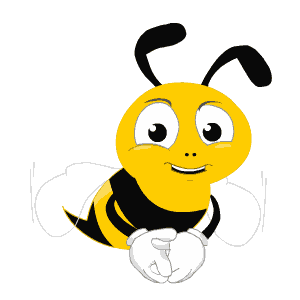 68 = 60 + ?
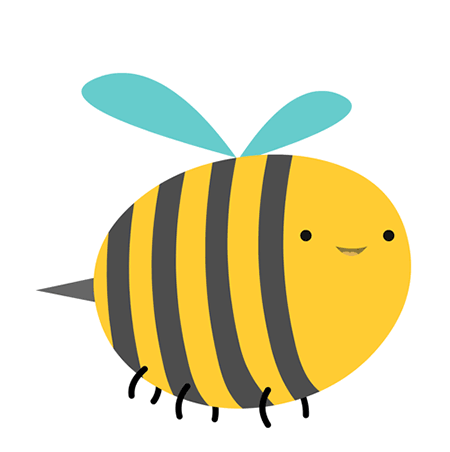 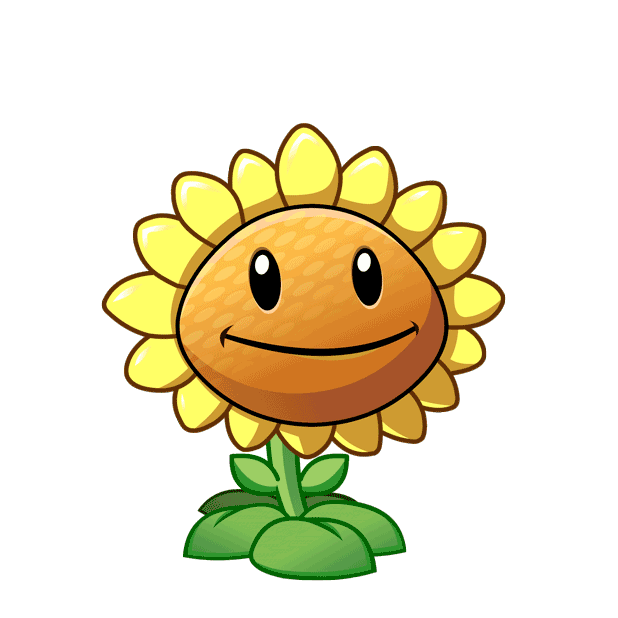 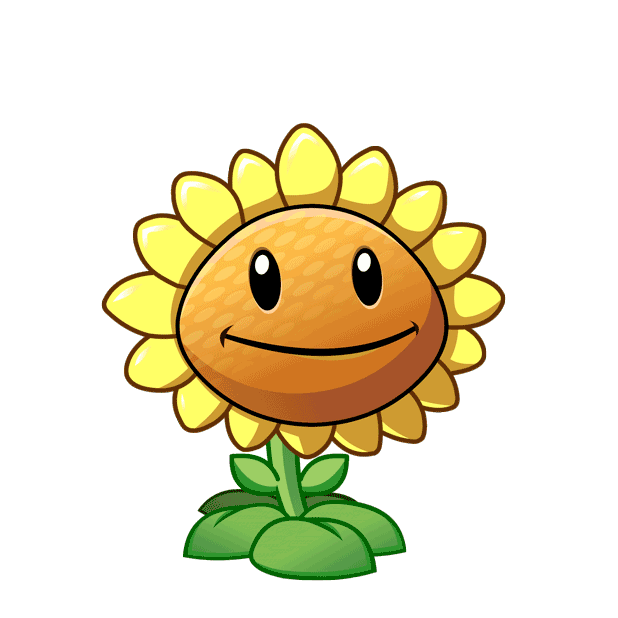 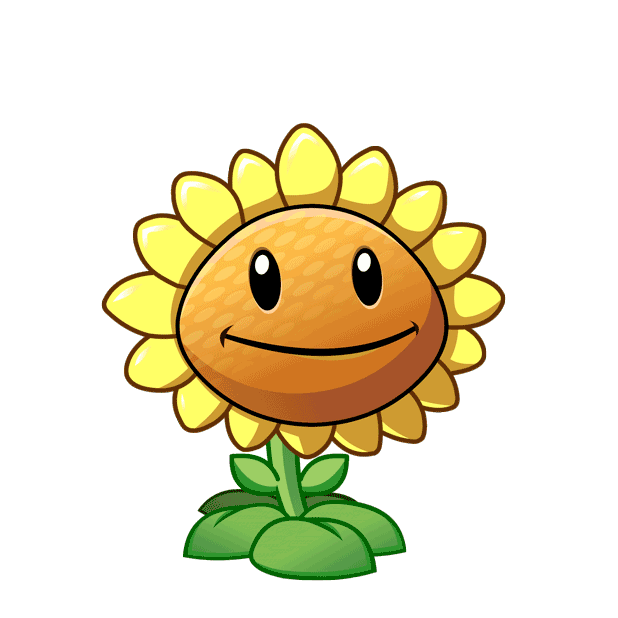 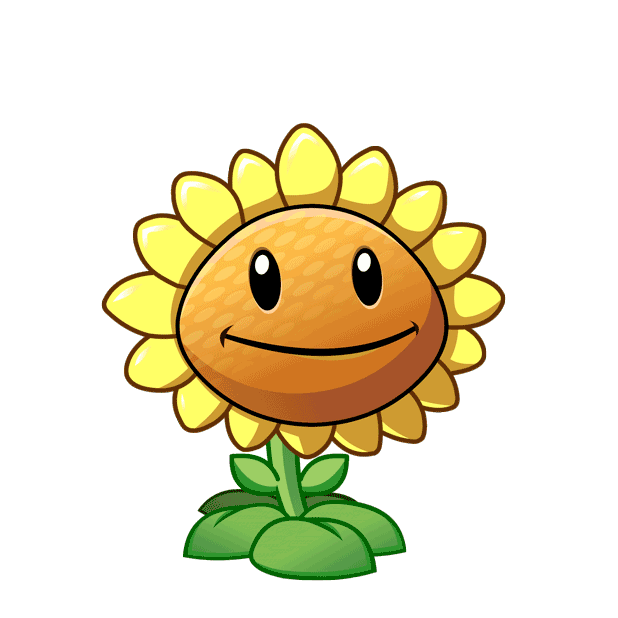 A. 68
B. 8
C. 60
D. 6
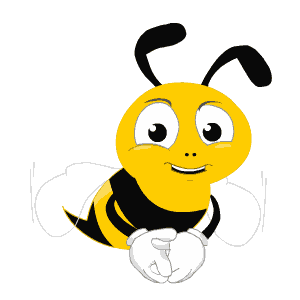 92 = ? + 2
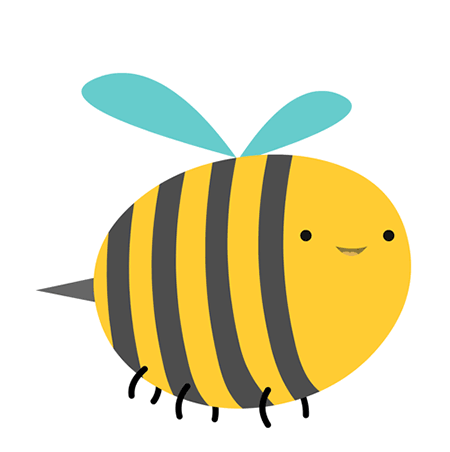 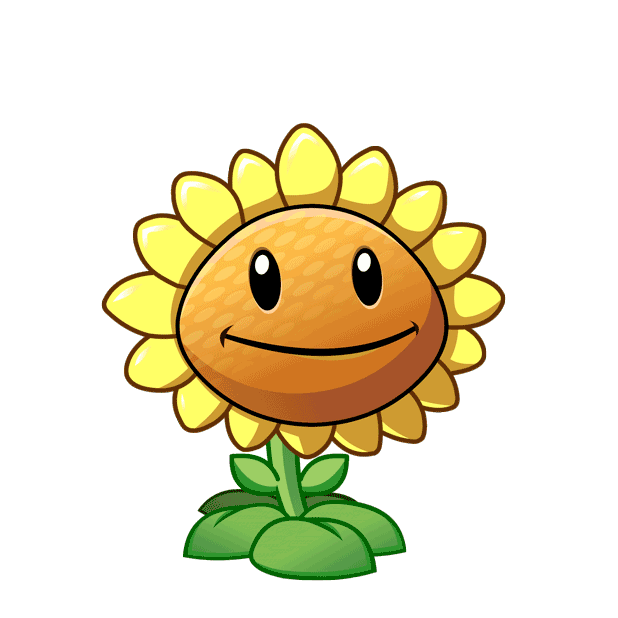 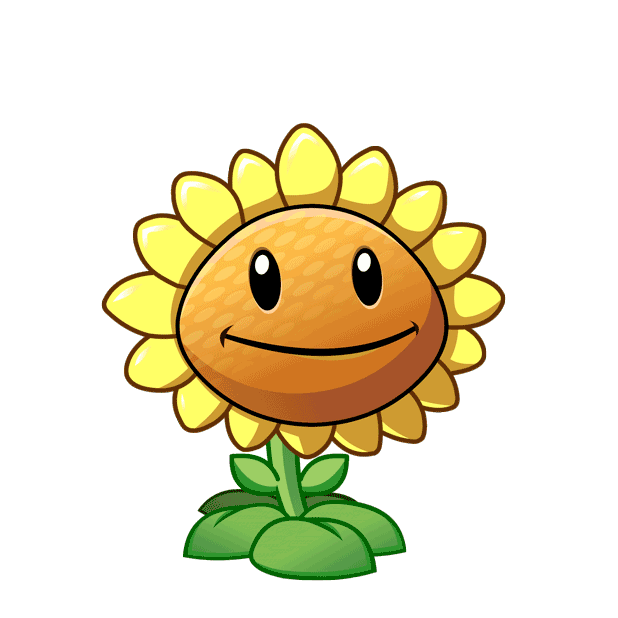 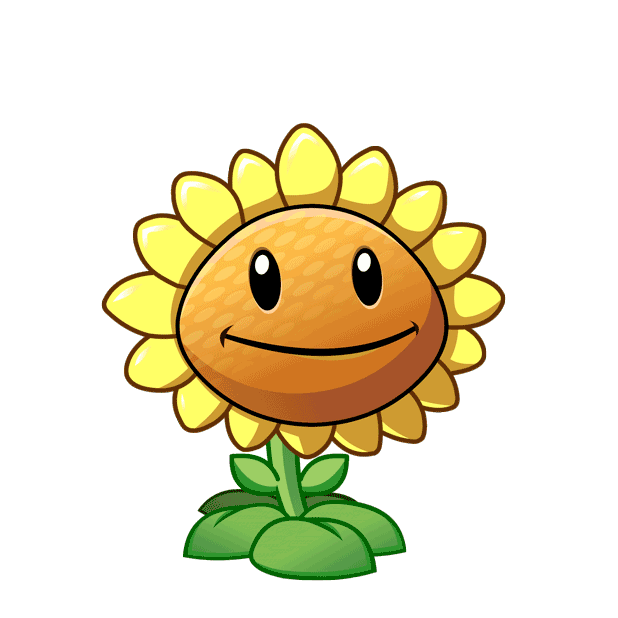 A. 92
B. 90
C. 2
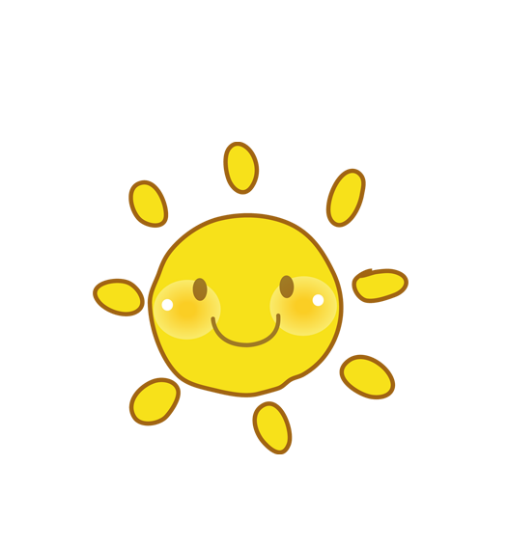 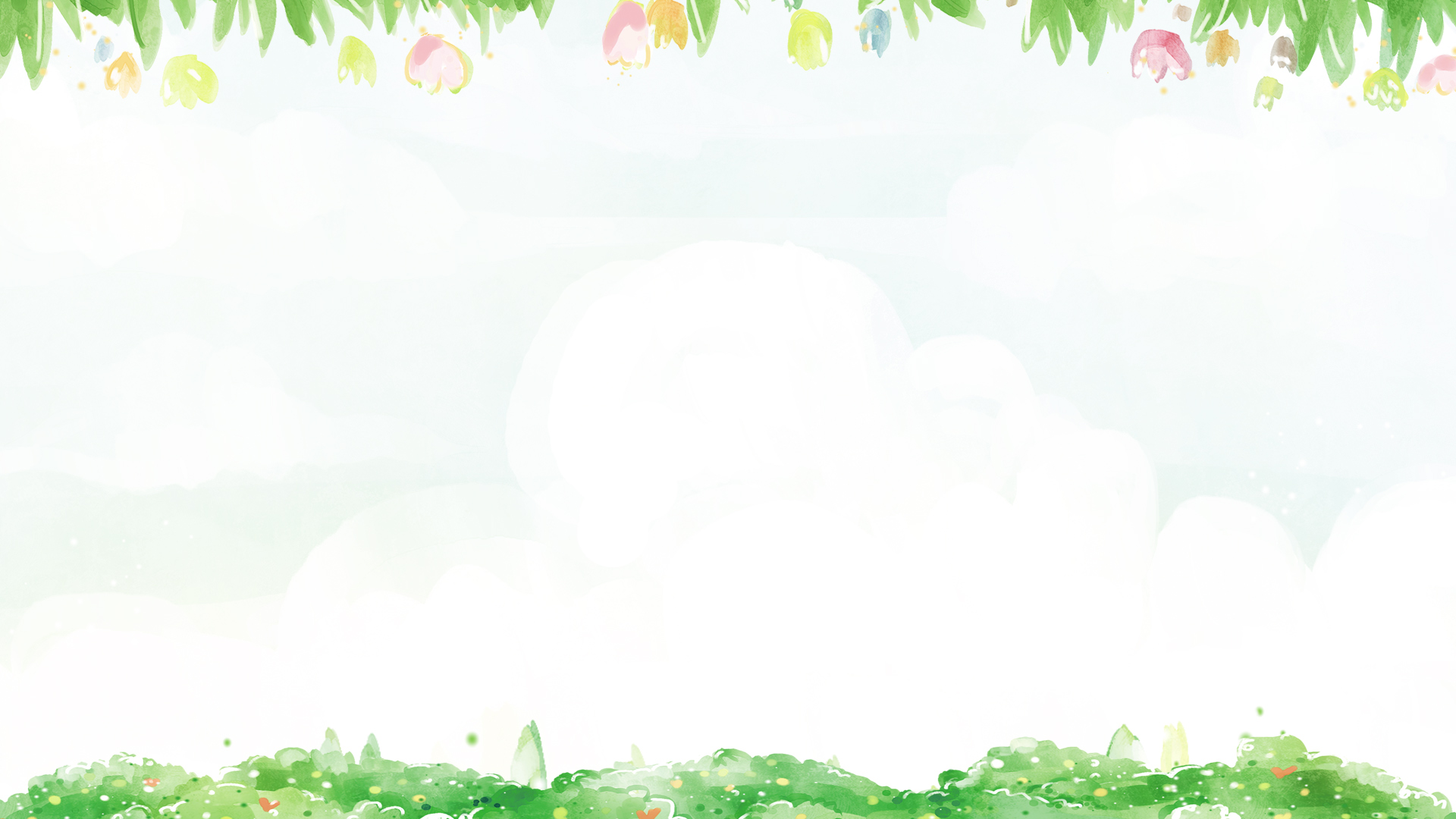 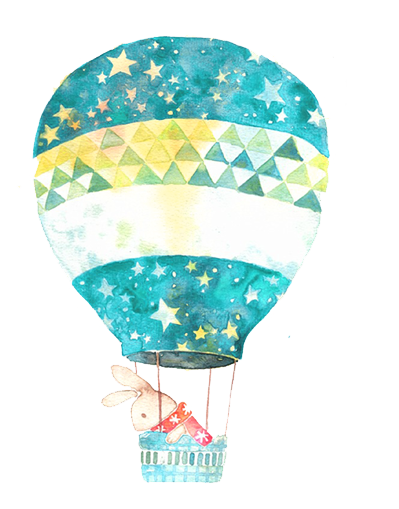 Bài 2: 
Tia số. Số liền trước, 
số liền sau ( tiết 1)
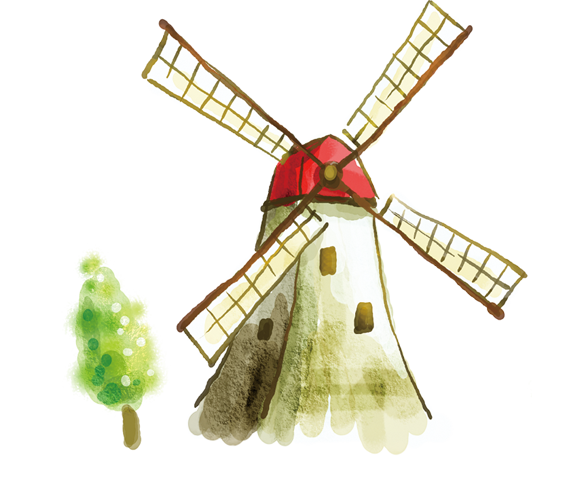 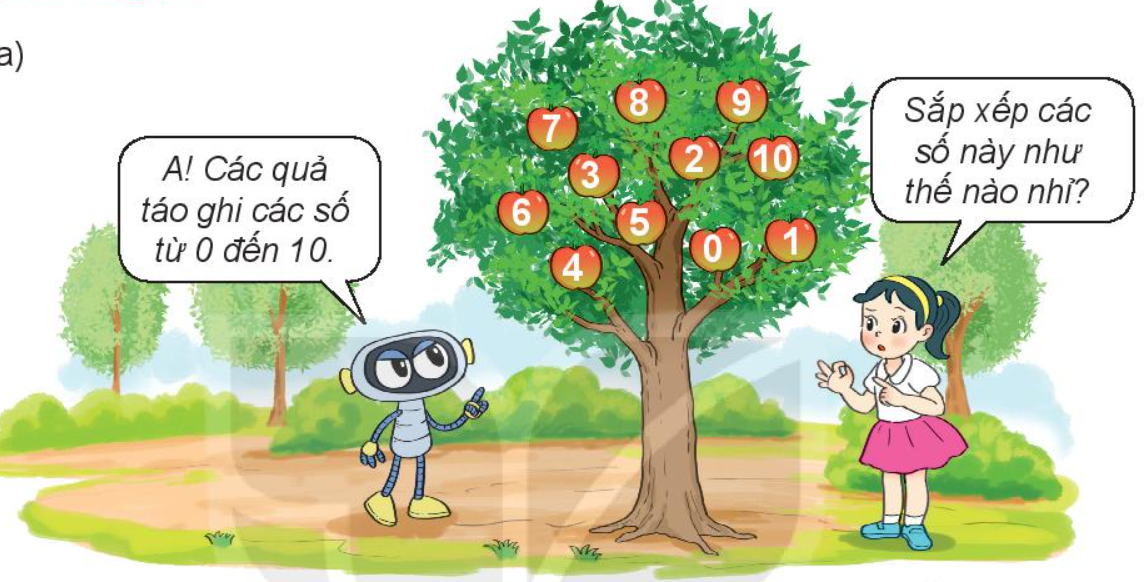 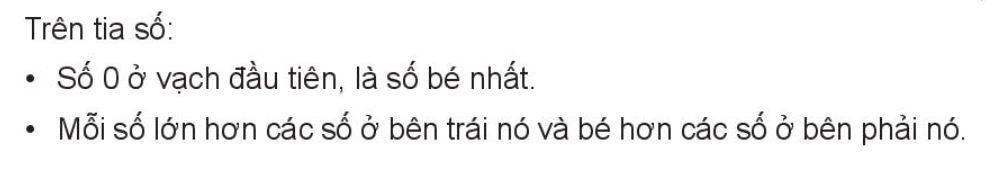 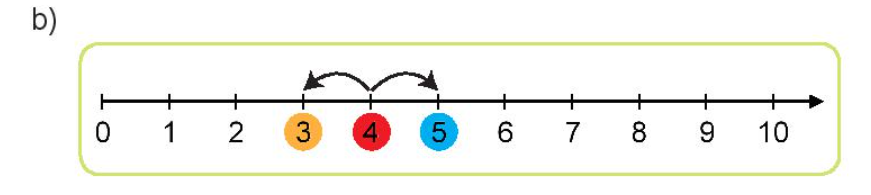 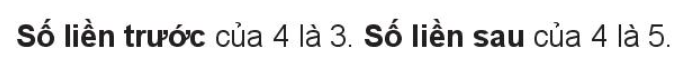 8
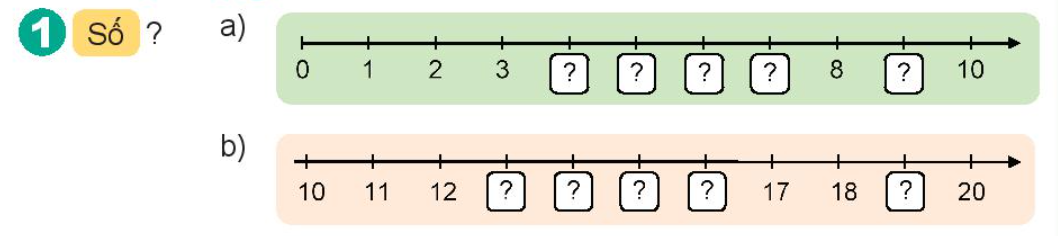 4
5
6
7
9
14
16
13
15
19
9
10
Đ
S
S
Đ
Đ
Đ
11
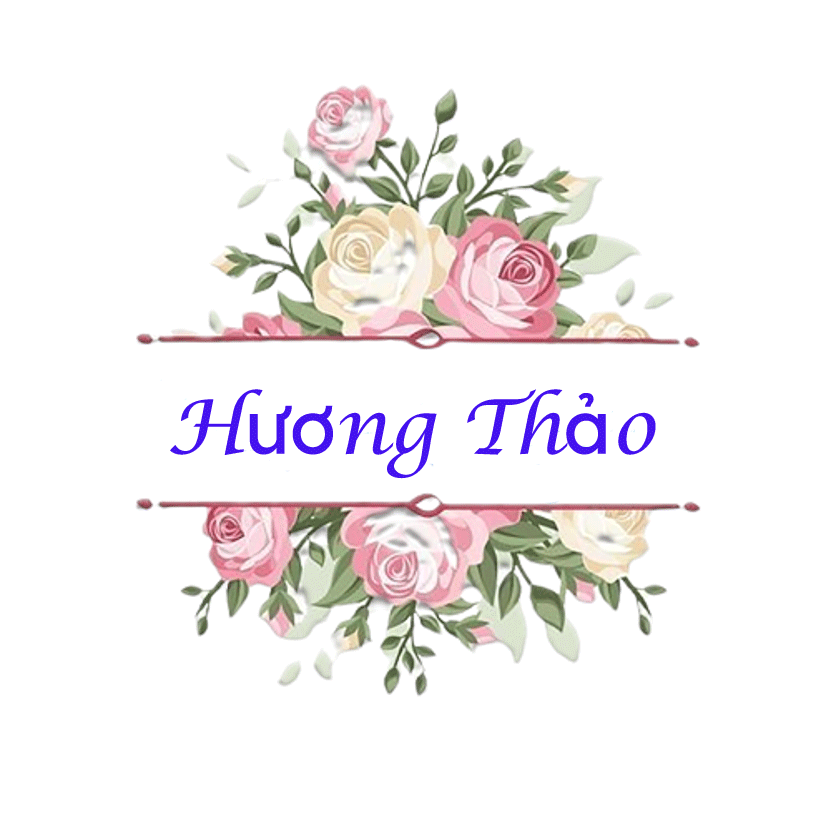 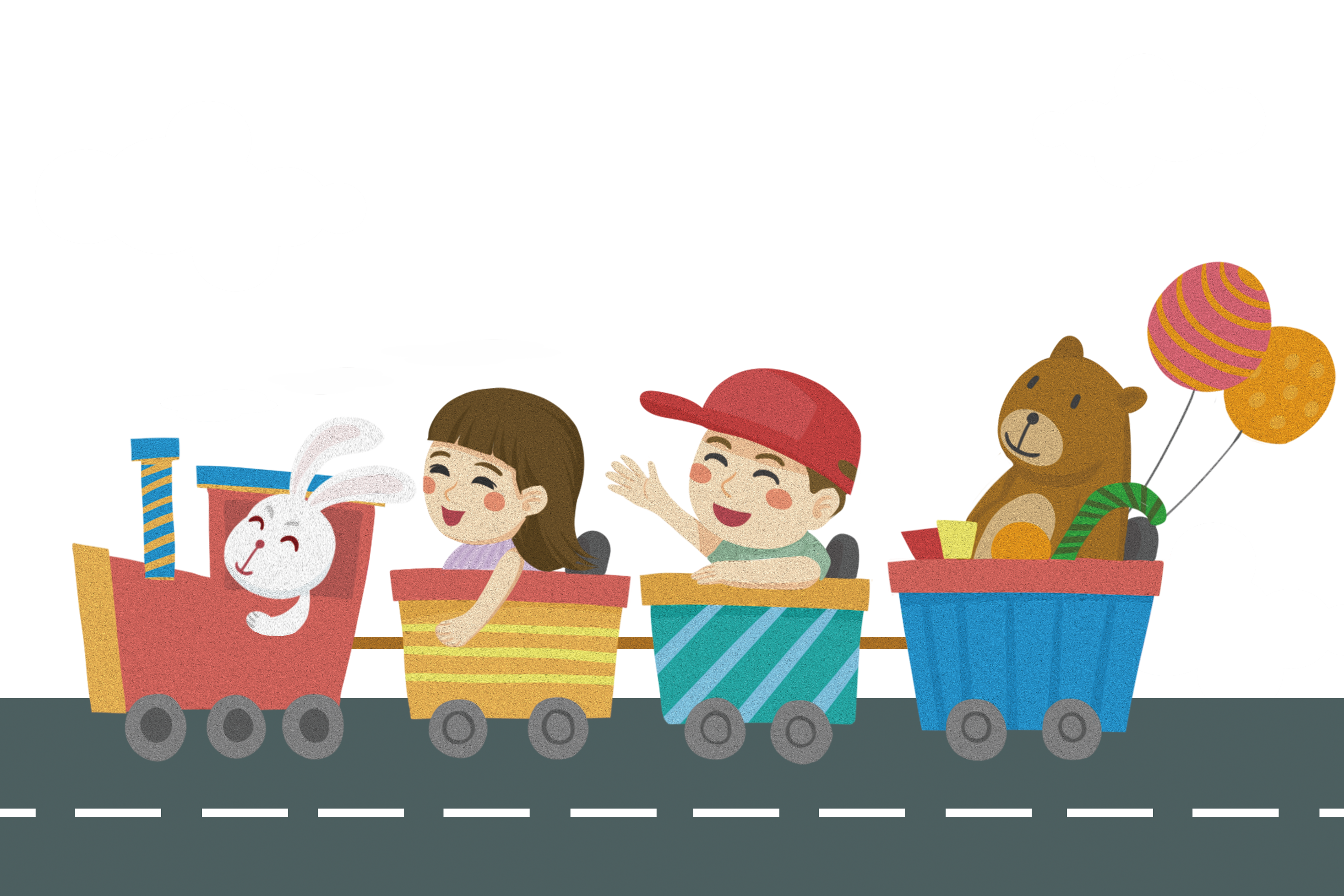 CHÀO TẠM BIỆT